Introduction to Open Educational Resources
Intro to IOER: Module 1
ioer.ilsharedlearning.org
#IOER
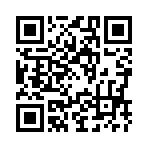 7/12/2017
1
Getting to Know You
7/12/2017
2
Objectives
At the end of this module, learners will be able to:
Describe the purpose of IOER and what it contains
Explain the types of licenses available for resource use
Walk through the search process
Identify if an online resource has an open license 
Create a user account in IOER
7/12/2017
3
Scenario
Ellie wants to add a creative project to her Biology unit on animal characteristics and diversity. She knows there are tons of great ideas online but she is not quite sure where to look for high quality, standards aligned resources.
What can Ellie Do?
In groups brainstorm where Ellie could find the resources she needs.
What are the challenges faced and the information needed when searching?
7/12/2017
5
Share Your Ideas
7/12/2017
6
Scenario
Ellie wants to add a creative project to her Biology unit on animal characteristics and diversity. She knows there are tons of great ideas online but she is not quite sure where to look for high quality, standards aligned resources.
“Resources” Defined
Any learning tool or assessment used by an educator, learner, or community member

Examples include (but aren’t limited to) websites, software, lesson plans, rubrics, videos, texts, games, simulations, printables, and assessments
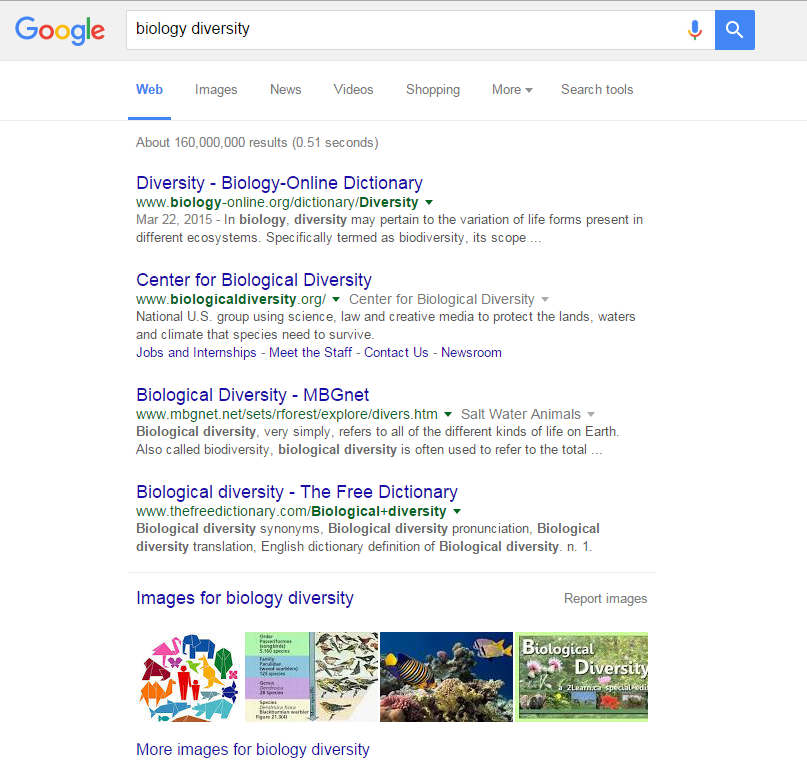 Where do you search?
Refined Search
Challenges
Large number of results
Results not relevant
No instructional information 
Quality is questionable
Various sources
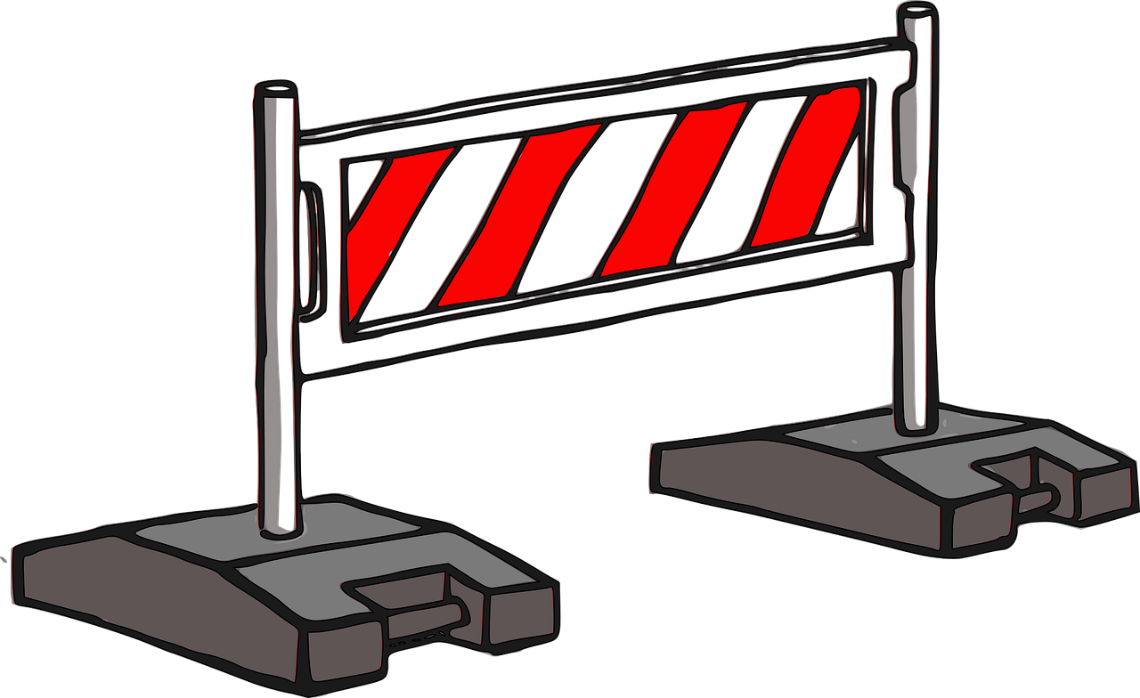 What do you want know?
Who created them?
Are they aligned to standards?
Are they effective?
Can I use them?
Can I change them?
How much do they cost?
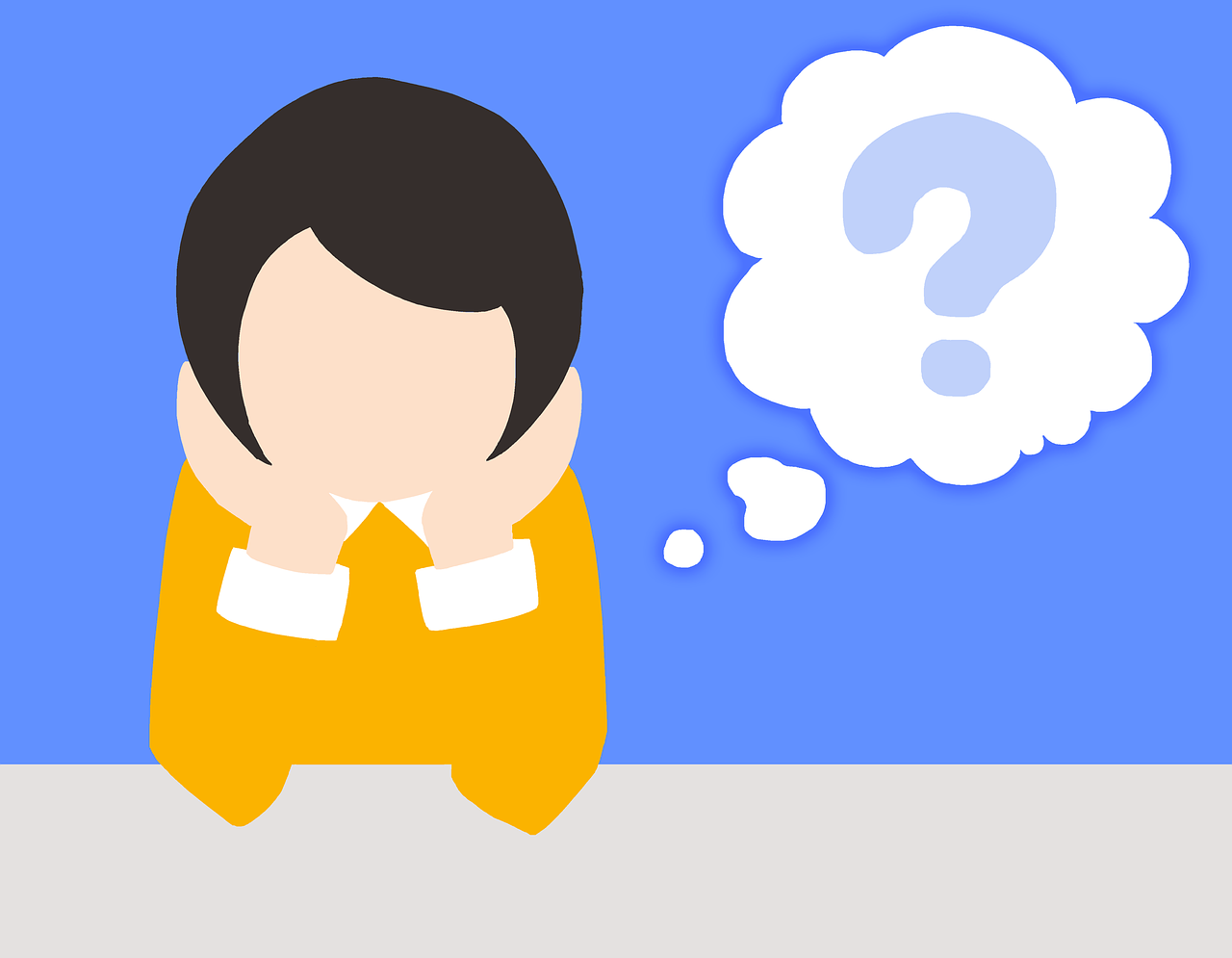 What we need..
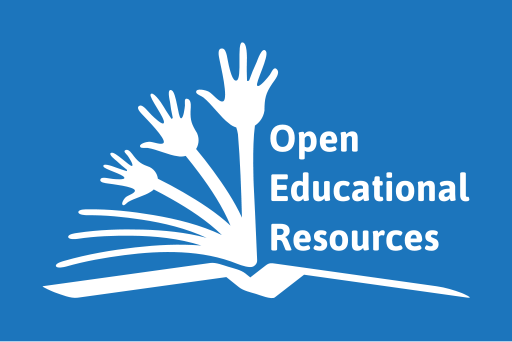 By Jonathasmello (Own work) [CC BY 3.0 (http://creativecommons.org/licenses/by/3.0)], via Wikimedia Commons
Open Educational Resources (OER)
Open Educational Resources (OER) are freely accessible, openly licensed materials used for teaching, learning, and assessment purposes. OER can be used without cost and can be modified and redistributed without violating copyright laws. 

Licensed under and open license that allows you to reuse, revise, remix, and redistribute.
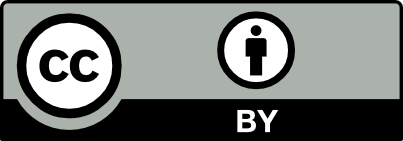 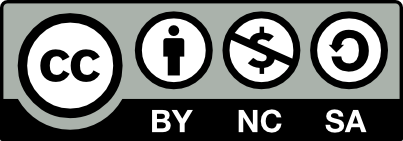 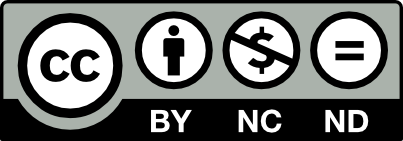 15
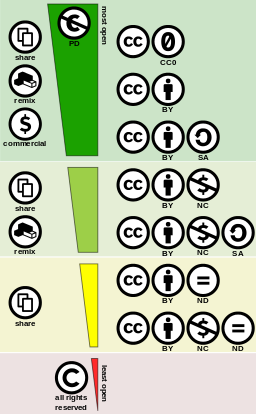 The state of belonging or being available to the public as a whole and therefore not subject to copyright.
Public Domain
A Creative Commons (CC) license is one of several public copyright licenses that enable the free distribution of an otherwise copyrighted work. A CC license is used when an author wants to give people the right to share, use, and build upon a work that he/she has created.
By Creative commons (the original CC license symbols), the combined work by Shaddim and is hereby cc-by-4.0 licensed. [Public domain or CC BY 4.0 (http://creativecommons.org/licenses/by/4.0)], via Wikimedia Commons
By Creative commons (the original CC license symbols), the combined work by Shaddim and is hereby cc-by-4.0 licensed. [Public domain or CC BY 4.0 (http://creativecommons.org/licenses/by/4.0)], via Wikimedia Commons
Creative Commons
A copyright is an individual’s exclusive legal right to reproduce, publish, sell, or distribute the matter and form of something (such as a literary, musical, or artistic work).
All Right Reserved
Where to Learn More About Open License
Creative Commons - https://creativecommons.org/ 
School or Open – Self-paced courses from that will help you become more familiar with Creative Commons and OER
Get CC Savvy - https://courses.p2pu.org/en/groups/get-cc-savvy/ 
Intro to Openness in Education - https://courses.p2pu.org/en/courses/140/intro-to-openness-in-education/ 
Open Detective - https://courses.p2pu.org/en/groups/open-detective/
Where do OER come from?
Organizations
Professional Communities
Individuals
Finding OER
Where can you find Open Educational Resources?
7/12/2017
19
Activity- Is it OER?
In groups review how to recognize CC-licensed work.
https://wiki.creativecommons.org/wiki/Recognizing_licensed_work 
Explore the following websites and discuss how you can use the materials based on their license information. 
https://www.brainpop.com/
https://www.ck12.org/ 
https://phet.colorado.edu/ 
https://www.ted.com/ 
Explore one of your favorite websites. How are the materials licensed?
7/12/2017
20
Activity
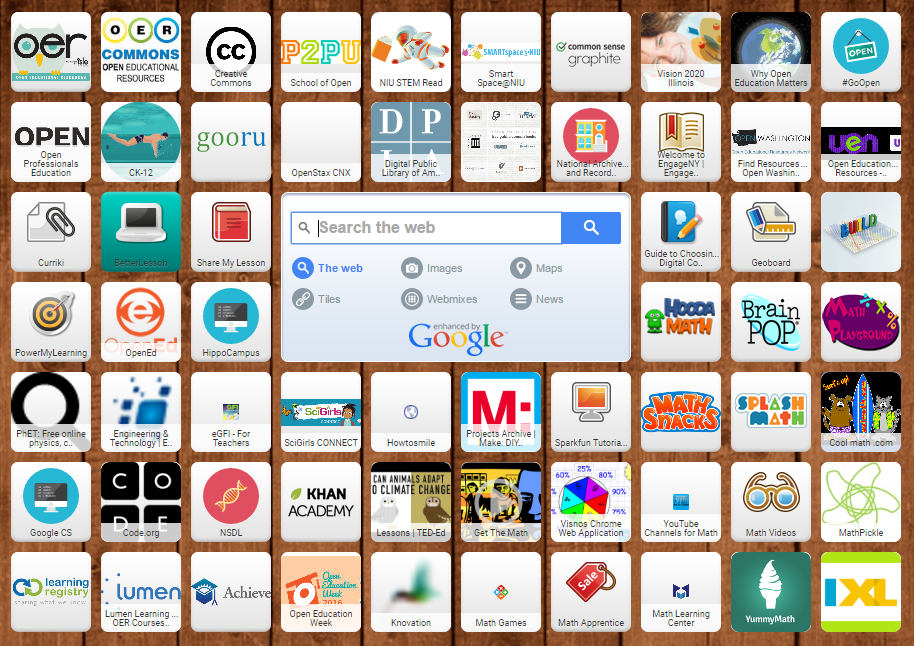 Follow the link to this webmix. Explore several of the sites and discuss the following.
What is the purpose of the site you selected? 
Does this site contain OER, help you find OER, help you understand OER, or does it contain other resources?
How would you use this site?
https://www.symbaloo.com/mix/oersandmath
http://www.symbaloo.com/mix/oersandmath
[Speaker Notes: This can be done as small groups.]
Explore Illinois Open Educational Resources (IOER)
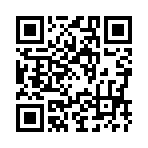 ilsharedlearning.org
[Speaker Notes: Jerome Grimmer, Applications Analyst, SIU Center for Workforce Development]
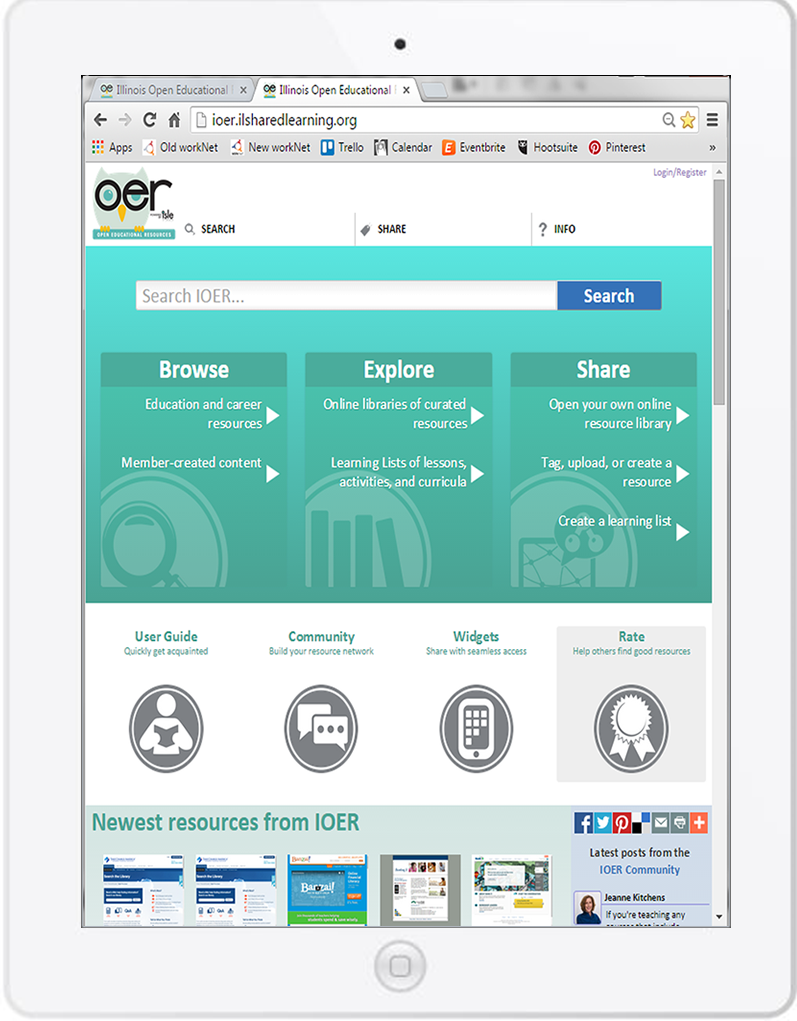 About Illinois Open Educational Resources (IOER)
IOER is open to anyone but also provides organizations the ability to determine their members and what resources they want to share. 
IOER gets resources from:
National Learning Registry
STEM Learning Exchanges
Illinois workNet®
State Agencies
Schools, organizations, and people who create open educational resources.
23
IOER Tools
Tools for curating, sharing, and creating career and educational resources.
24
Schools and IOER
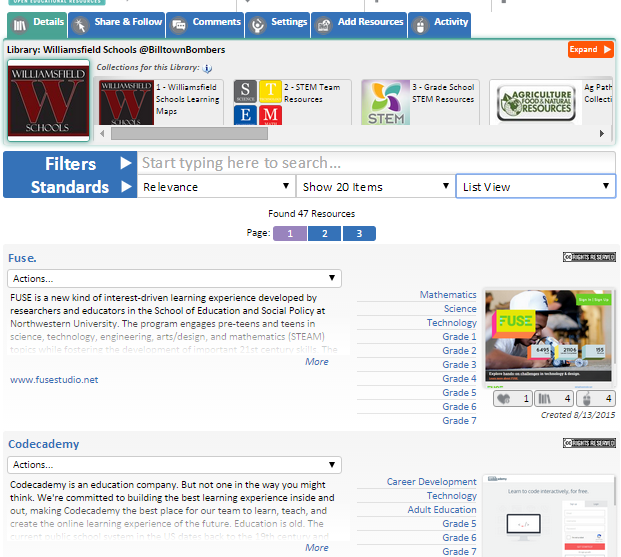 Setup a school or district as an organization.
Email addresses can be used to automatically allow members.
Select administrators and curators.
Curate resources for school community with shared libraries.
Upload lessons, activities or entire curriculum in Learning Sets or Lists.
Evaluate the quality of resources through rubrics and feedback. 
Provide seamless access to the school community by putting IOER widgets on the school website.  
Use for professional development and rate resources.
25
Definitions
Resource – any  learning tool or assessment used by an educator, learner, or community member
Examples include (but aren’t limited to) websites, software, lesson plans, rubrics, videos, texts, games, simulations, printables, assessments
Tags – Keywords, labels and other information associated with a resource, learning list or learning set.
Library – Collection of resources managed by an organization or individual registered IOER user.
7/12/2017
26
Definitions (Cont.)
Learning Set – an ordered sequence of resources bound together by a common learning purpose or theme.
Learning List – a structured hierarchy of Learning Sets. 
Achieve Rubrics (Derivatives) – Rubrics built into IOER based on the family of OER Rubrics developed by Achieve.
7/12/2017
27
Tour of IOER
Tools for Searching, Curating, Sharing and Evaluating
7/12/2017
28
Search IOER
Resources
Personal and Organizational Libraries 
Learning Lists/Sets
7/12/2017
29
[Speaker Notes: Using the search features in IOER one can search for teaching and learning resources, user and organizational libraries, and Learning lists/sets.]
Organizing Your Resources
Organization Libraries
Personal Libraries
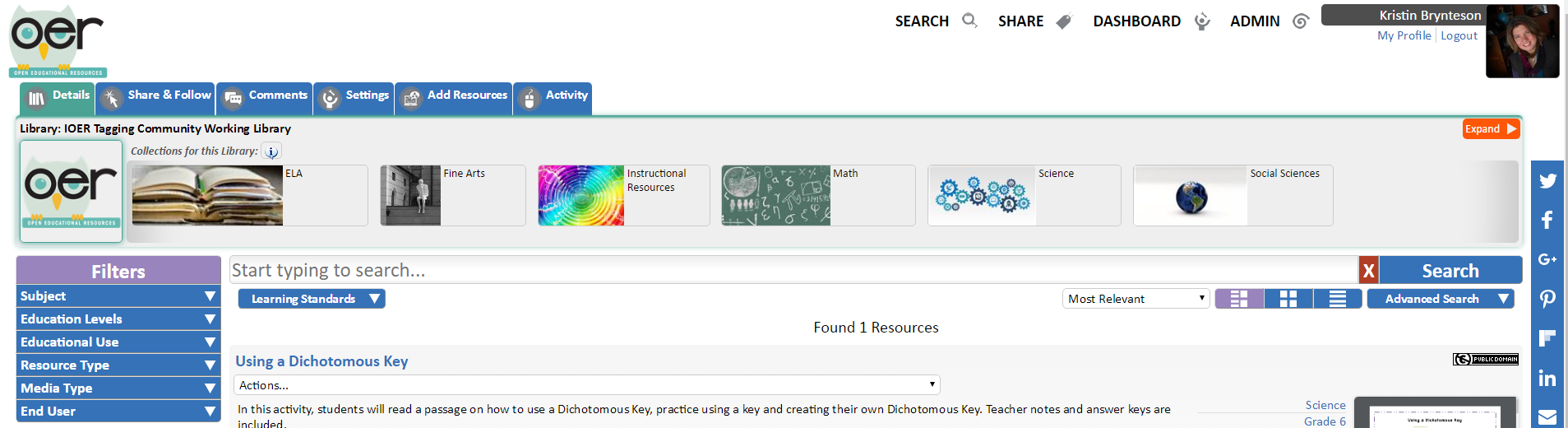 7/12/2017
30
Sharing Resources Through Tagging
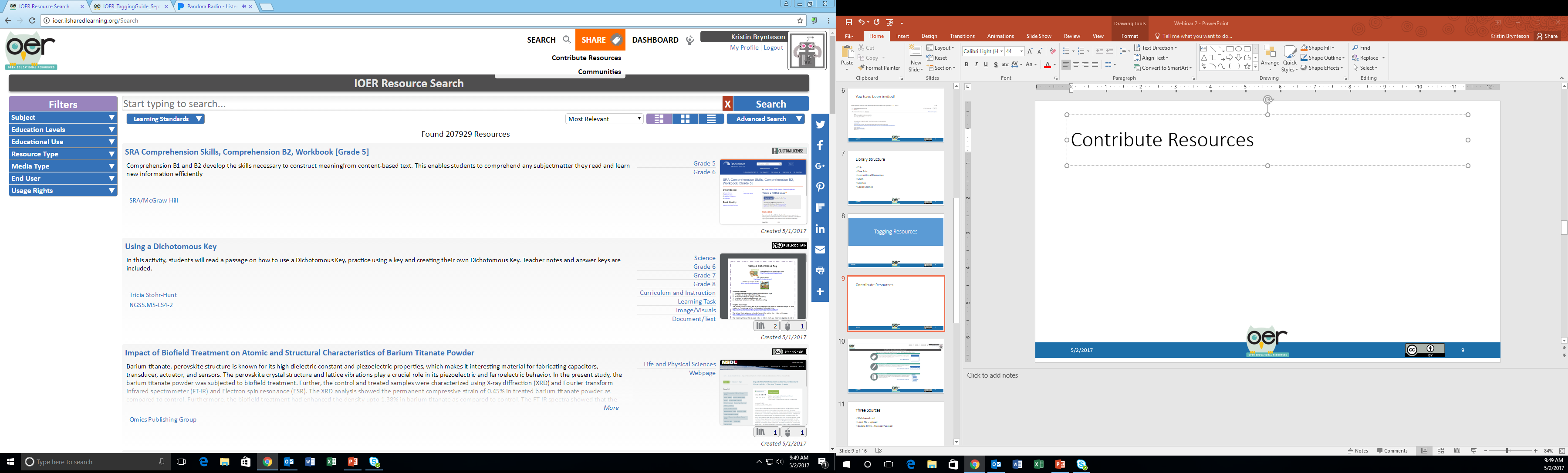 7/12/2017
31
Filters
Search filters are based on resource tags
Filter Categories
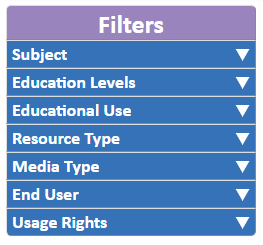 7/12/2017
32
Feedback on Resources
Multiple feedback channels
Standards Alignment
Like or Dislike 
Comments
Evaluate using OER Rubrics
Feedback accepted from multiple users
Only registered users can provide feedback
7/12/2017
33
Feedback Channels
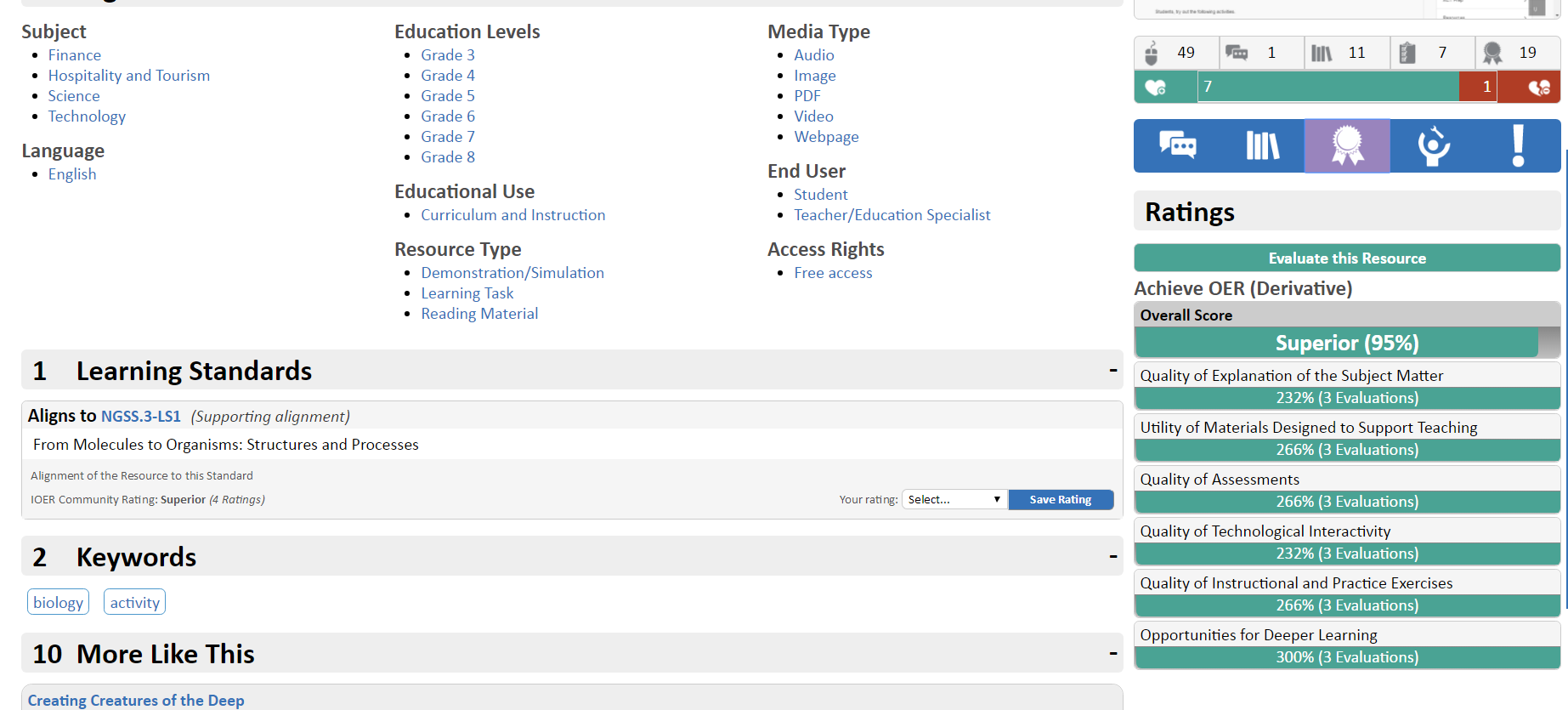 7/12/2017
34
Activity
Explore IOER on your own.
Search for a resource using keywords, filters and standards.
Open the detail page of a resource.
7/12/2017
35
Setting Up Your Account
7/12/2017
36
Set up an account
7/12/2017
37
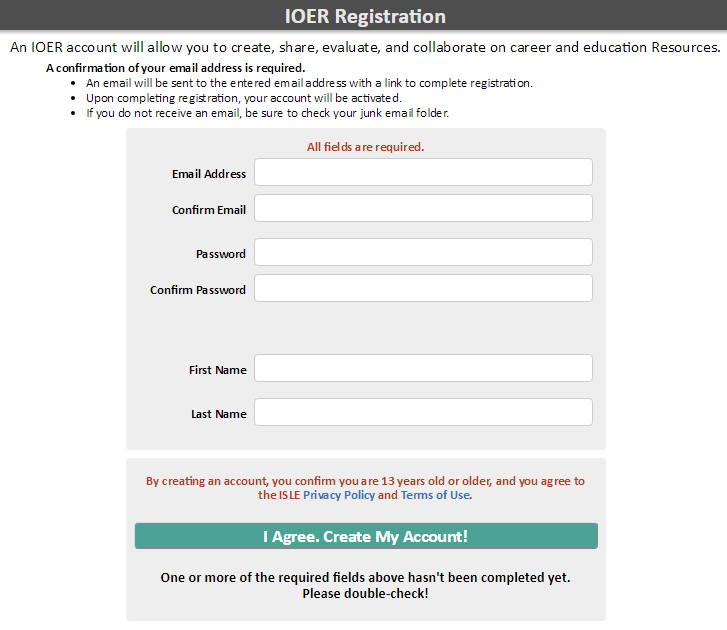 Create a new account by selecting “Register” or
log-in using your Google account information.
7/12/2017
38
Learn More About How to Go Open
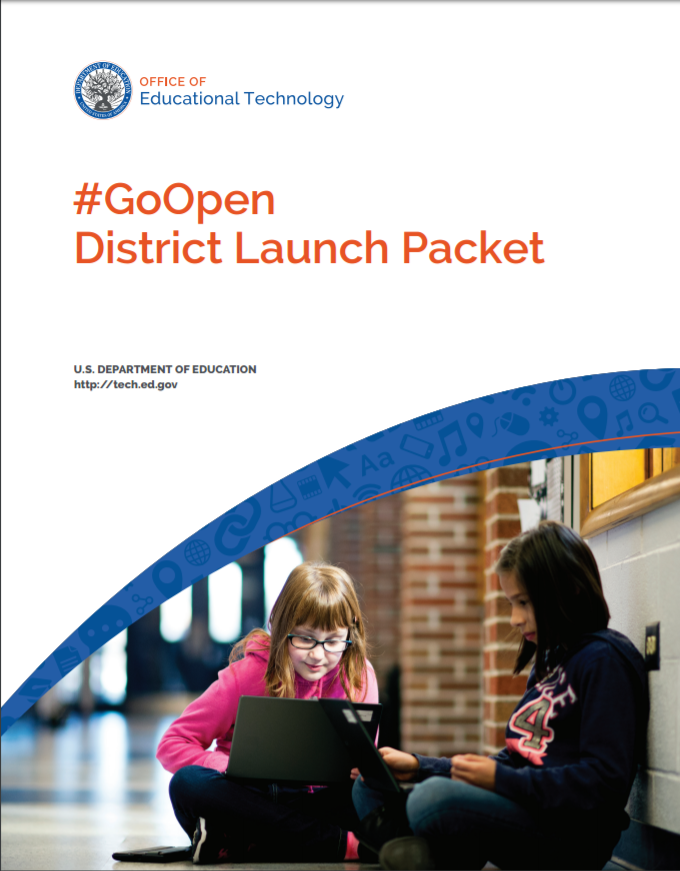 Department of Education 
Office of Educational Technology

#GoOpen - https://tech.ed.gov/open/
7/12/2017
39
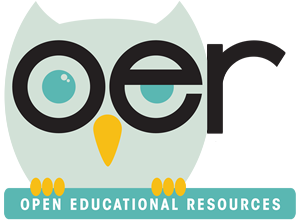 IOER Website and Technical Questions
Email: info@siuccwd.com 

Professional Development and Training Questions
Kristin Brynteson kbrynteson@niu.edu
ioer.ilsharedlearning.org
#IOER
Sponsored by:Illinois Department of Commerce and Economic Opportunity and Illinois State Board of Education